Remixing Music for Hearing Aids Using Ensemble of Fine-Tuned Source Separators
Matthew Daly
Approach
Fine-tuned separators on challenge data
Incorporated residual signal into “other” track
Used audio compressor to mitigate clipping distortion
System Overview
System Overview
Music Source Separation (MSS)
Music Source Separators
Fine Tuning
Original hyperparameters, decayed learning rate
Source activity detection to choose salient training examples
Chose checkpoints with highest SDR on validation set
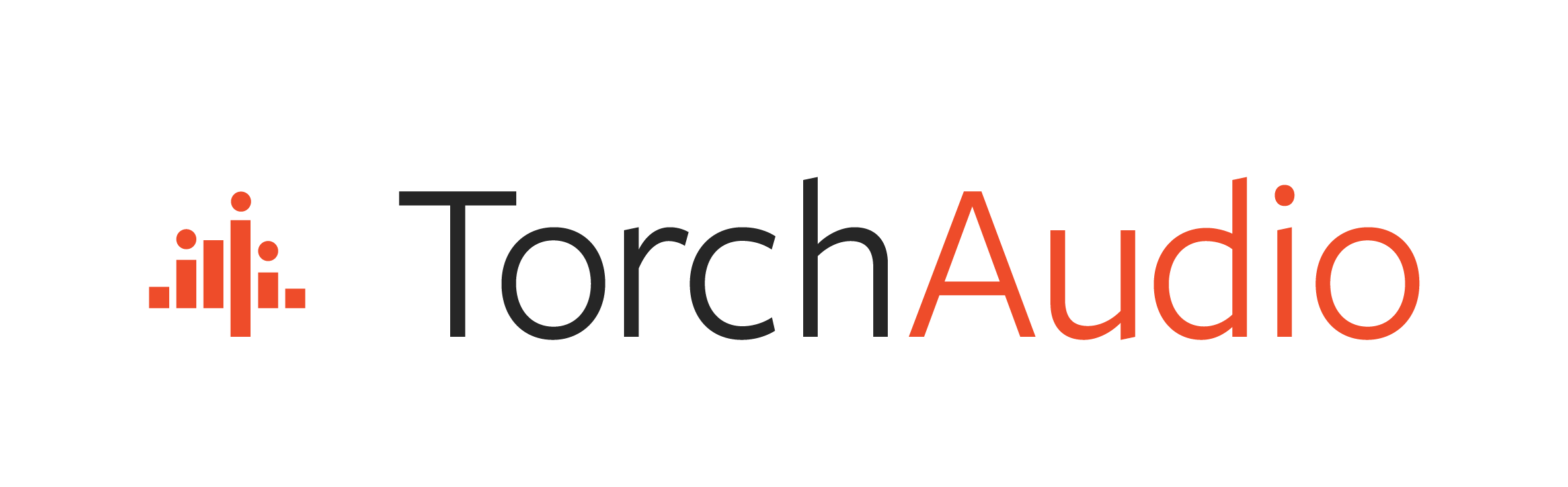 Incorporating Residual
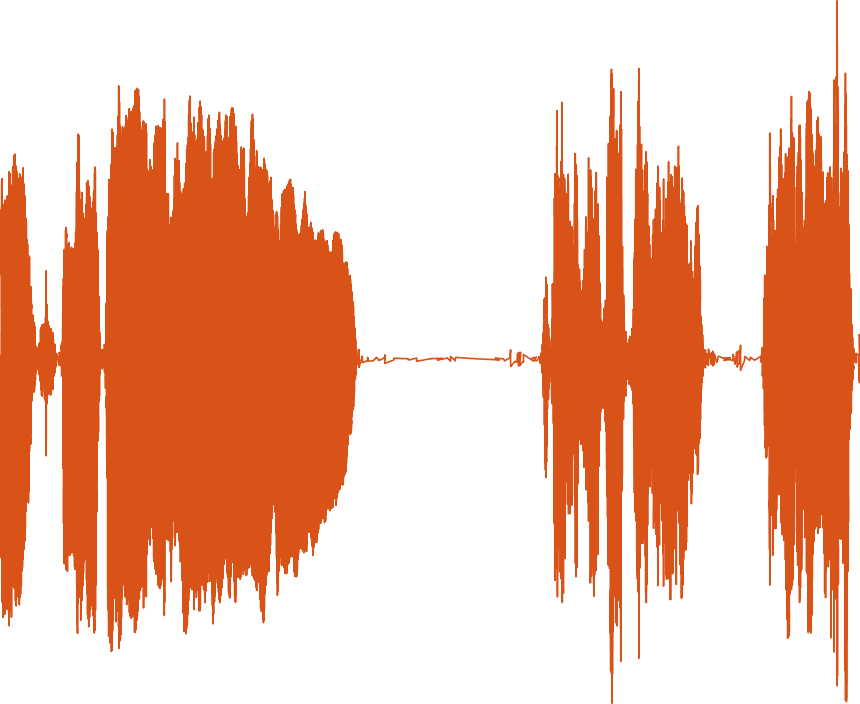 MSS
Vocals
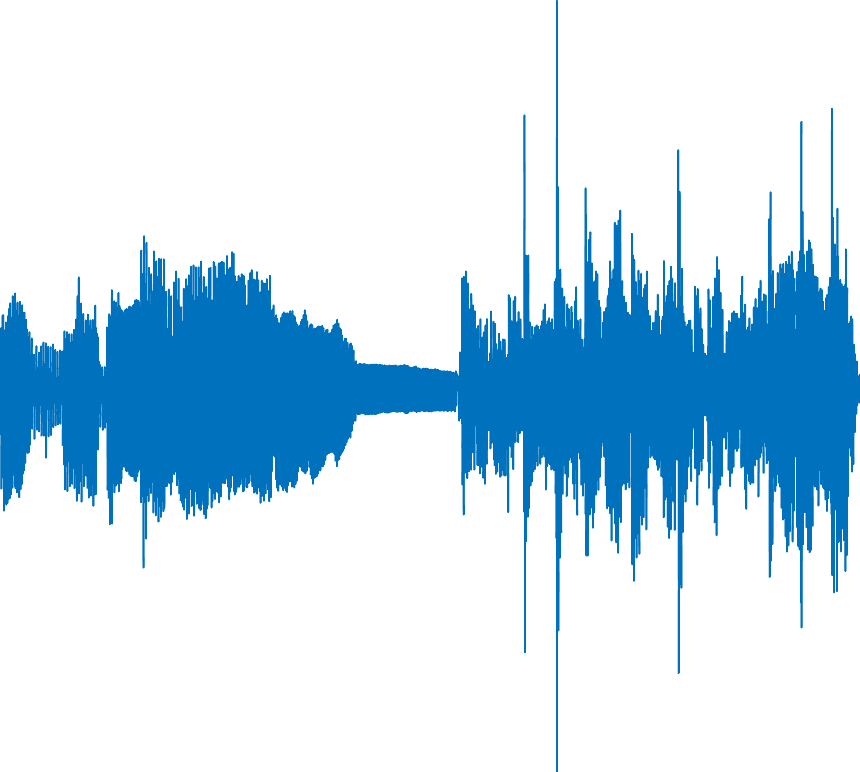 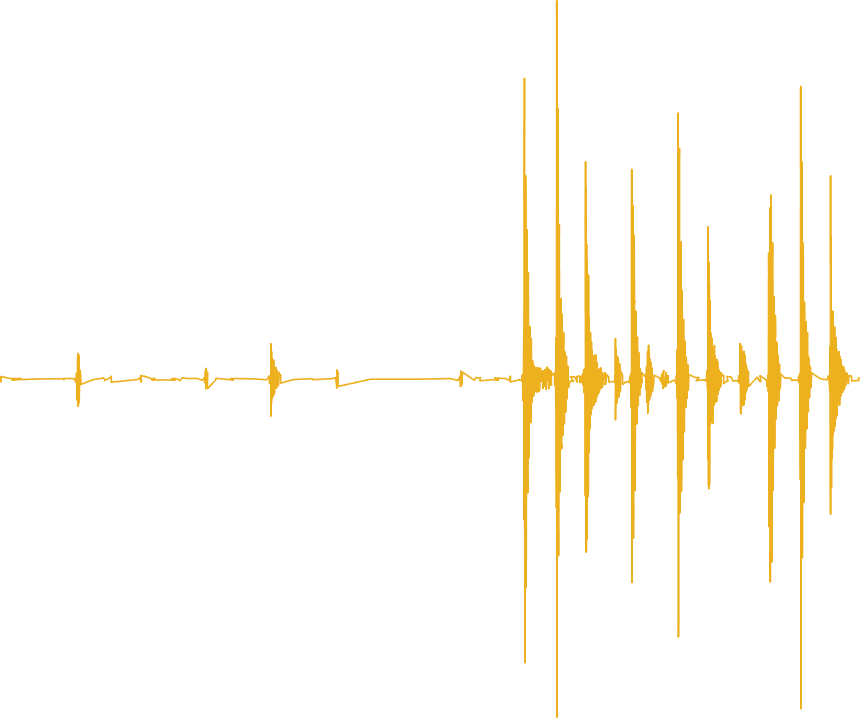 −
Drums
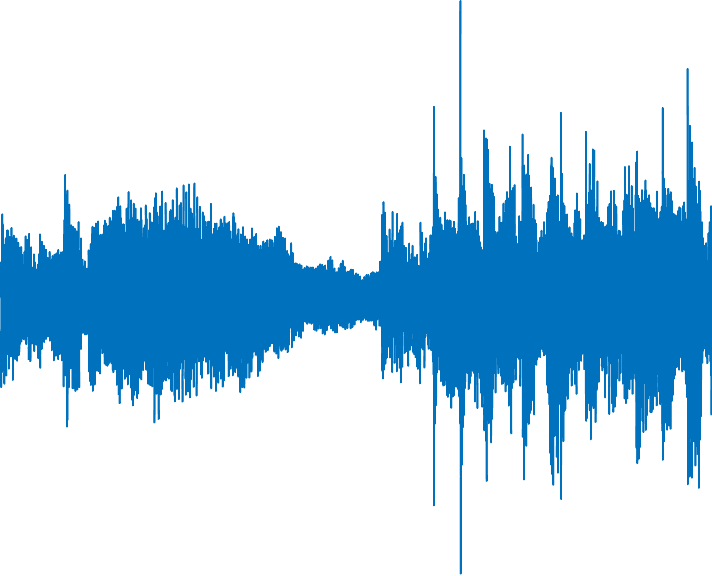 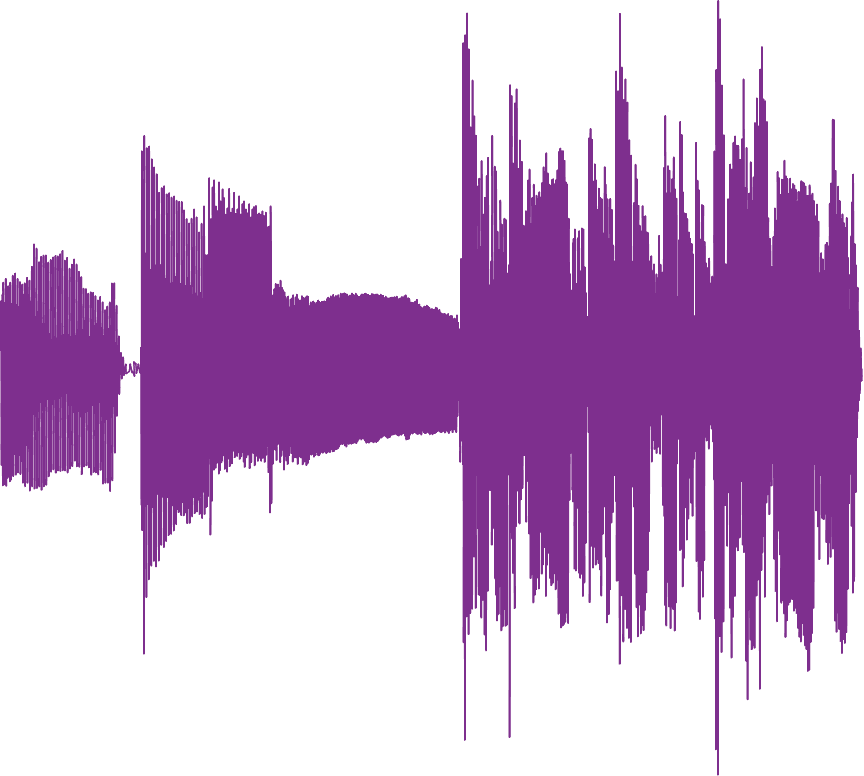 Music Mixture
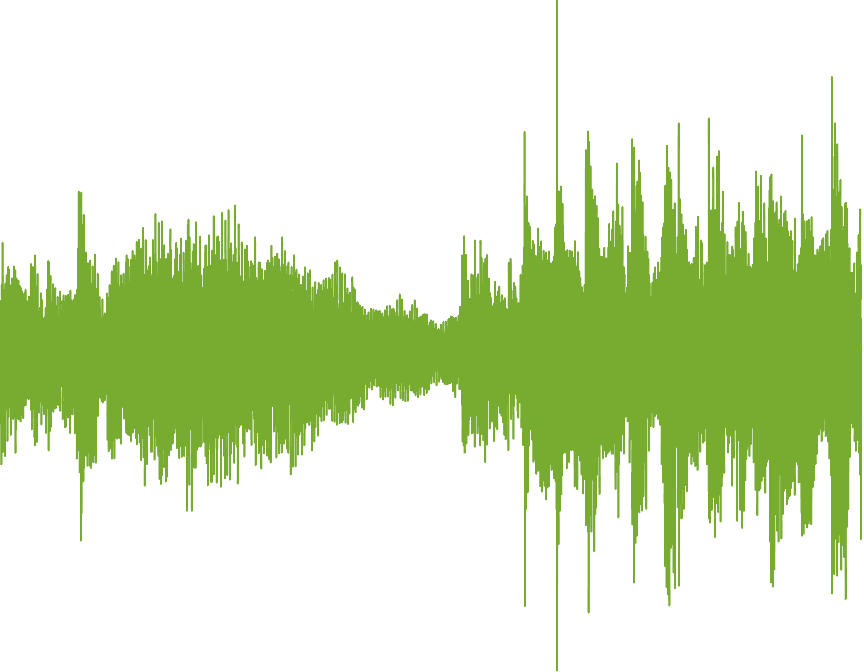 AVG
Bass
Residual
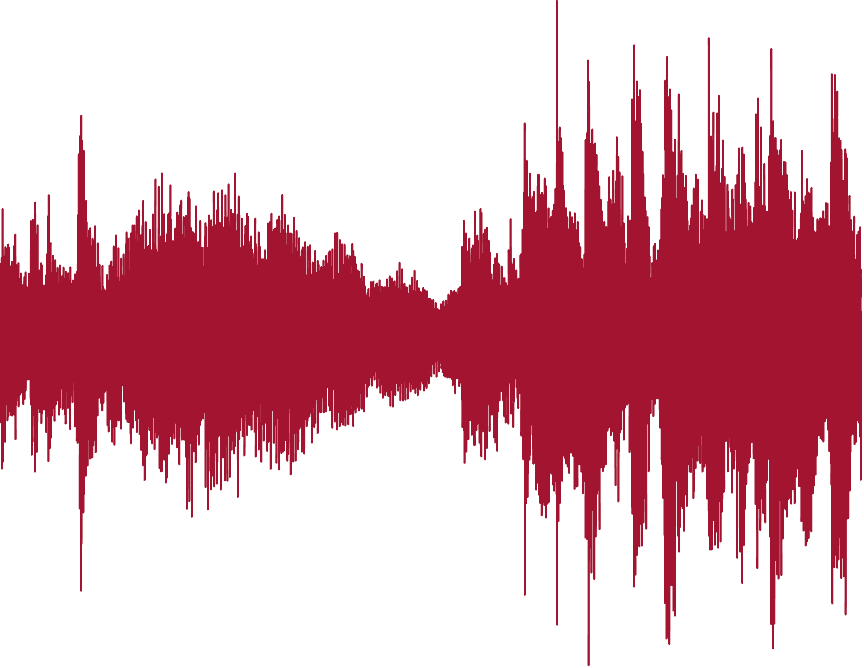 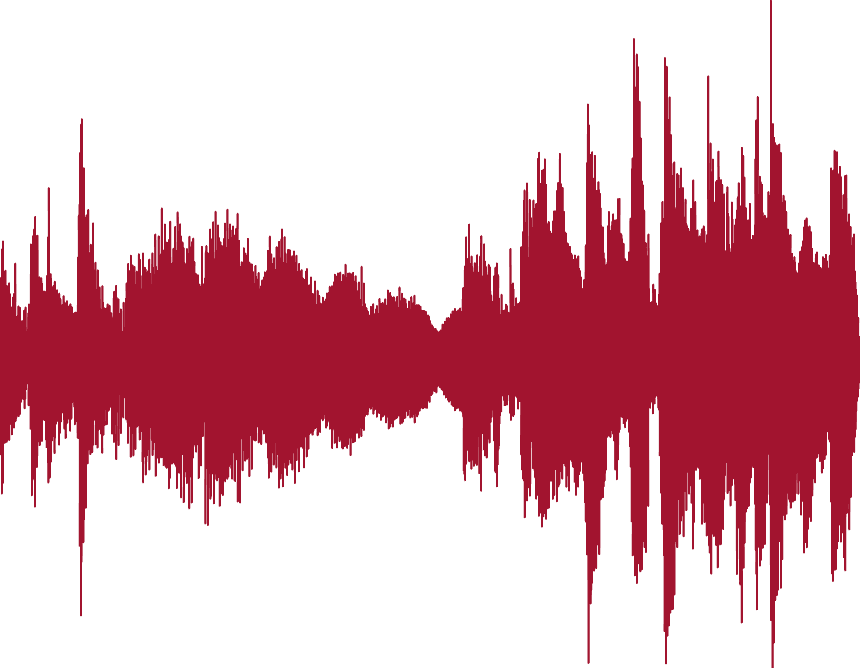 Other
Other
Clipping
Severe hearing loss → NAL-R amplification → clipping & distortion
HAAQI affected by a lot of clipping
Applied audio compressor when clipping was “bad” according to heuristic
Results
Working with HAAQI
Slowness of HAAQI was bottleneck during experimentation
Approximated HAAQI score with fewer gammatone bands for faster validation
Sped up MATLAB implementation of HAAQI using parallelization (parfor loops)
Evaluating 10s signal: ~7s → ~3s